Figure 5. The Cavalieri method was used to quantify the volume of the LGd and LGv in normal (light gray) and ...
Cereb Cortex, Volume 19, Issue 6, June 2009, Pages 1360–1371, https://doi.org/10.1093/cercor/bhn176
The content of this slide may be subject to copyright: please see the slide notes for details.
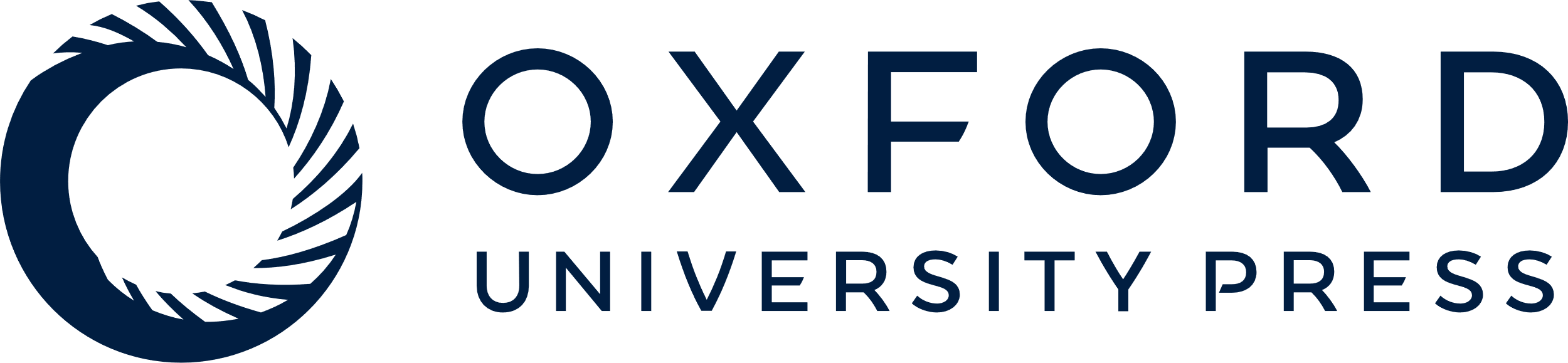 [Speaker Notes: Figure 5. The Cavalieri method was used to quantify the volume of the LGd and LGv in normal (light gray) and bilaterally enucleated (dark gray) opossums. Experimenters were blind to condition when measuring the size of the nuclei. The volume of the LGd was significantly smaller in bilaterally enucleated opossums [t(13.127) = 9.557, P < 0.001]. There was also a significant decrease in the volume of the LGv in bilaterally enucleated opossums [t(14.202) = 7.775, P < 0.001]. Abbreviations are defined in Table 1.


Unless provided in the caption above, the following copyright applies to the content of this slide: Published by Oxford University Press 2008.]